Case Study – Individual (1-2 hrs)
Think of a professional story of your working with a stakeholder:

Write down:
Situation
Complication/ Challenge 
Key Questions in your mind
What did you do and/or should you have done
What were your learnings
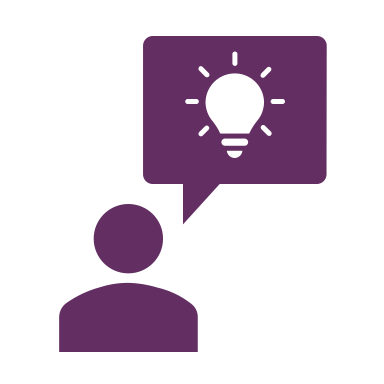 1